PROPUESTA PARA UNIFORMAR SU ADMISIÓN
EXPOSICIÓN de MOTIVOS.

  PROBLEMÁTICA.

c) 	 PROPUESTA de SOLUCIÓN.
a) EXPOSICIÓN      DE MOTIVOS:
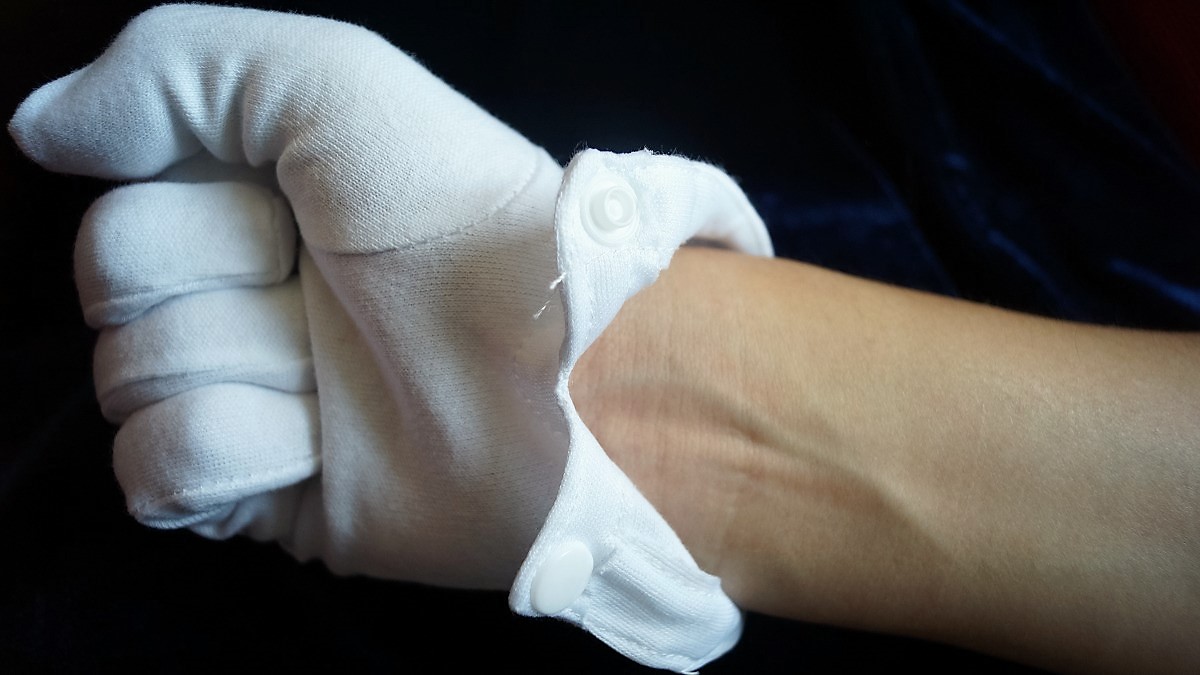 a) EXPOSICIÓN      DE MOTIVOS:
i) 
	   DESCUIDO EN 
	 EL PROCESO DE             	 	 SELECCIÓN.
a) EXPOSICIÓN      DE MOTIVOS:
ii) 
		  FACILIDAD 
		 DE ACCESO.
a) EXPOSICIÓN      DE MOTIVOS:
iii) 
		   FALTA DE 				   JÓVENES.
a) EXPOSICIÓN      DE MOTIVOS:
iv) 
         	  ALTA 
		DESERCIÓN.
a) EXPOSICIÓN      DE MOTIVOS:
v) 
		       BAJA                   	   PARTICIPACIÓN.
:
b) PROBLEMÁTICA::
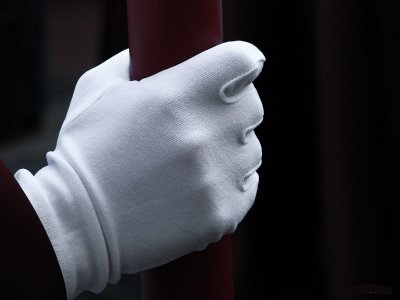 c) PROPUESTA     DE SOLUCIÓN:
Establecer un 	                                         PROCESO
 BÁSICO 
  de Admisión.
c) PROPUESTA     DE SOLUCIÓN:
i) 

		 Comisión de 			 investigación.
c) PROPUESTA     DE SOLUCIÓN:
ii) 

		 Campaña de 				  membresía.
c) PROPUESTA     DE SOLUCIÓN:
iii) 

	  Presentación de 	 	 Solicitud al Taller.
c) PROPUESTA     DE SOLUCIÓN:
iv) 

		 Instrucción 
   	     al Aspirante.
iv) INSTRUCCIÓN AL ASPIRANTE:
DEDICAR 3 SESIONES PRIVADAS MÍNIMO DE UNA HORA PARA INFORMAR AL ASPIRANTE SOBRE LO QUE REALMENTE ES LA MASONERÍA. 

EN CADA SESIÓN SE LE ENTREGARÁ UN FOLLETO PARA QUE AMPLÍE SUS CONOCIMIENTOS SOBRE EL TEMA.
c) PROPUESTA     DE SOLUCIÓN:
v) 

	   Documentación 			   requerida.
v) DOCUMENTACIÓN REQUERIDA:
ACTA DE NACIMIENTO,
	CREDENCIAL DE ELECTOR,
	COMPROBANTE DE DOMICILIO,
	CONSTANCIA DE INGRESOS, 
	CARTAS DE RECOMENDACIÓN, 
	CONSTANCIA DE NO ANTECEDENTES 	PENALES,
	CERTIFICADO MÉDICO,
	EXÁMEN ANTIDOPING.
c) PROPUESTA     DE SOLUCIÓN:
vi) 

	  Firma Solicitud
		de Iniciación.
c) PROPUESTA     DE SOLUCIÓN:
vii) 

   Aviso a Gr. Log. y                                  Logias Jurisdicción.
c) PROPUESTA     DE SOLUCIÓN:
viii) 

      Someterse a un
 	   ESTRICTO 
			balotaje.
c) PROPUESTA     DE SOLUCIÓN:
ix) 

	   Firma de Carta 			Compromiso.
c) PROPUESTA     DE SOLUCIÓN:
x) 

	Ceremonias serias 	      y solemnes.
c) PROPUESTA     DE SOLUCIÓN:
xi) 

	  Documentación 		  para el Aprendiz.
xi) DOCUMENTACIÓN PARA EL APRENDIZ:
LITURGIA DEL PRIMER GRADO, 
CONSTITUCIÓN Y REGLAMENTO DE LA GRAN LOGIA DE BAJA CALIFORNIA SUR,
REGLAMENTO INTERIOR DE LA R.: L.: S.:
EL DECÁLOGO DE LAS OBLIGACIONES DE UN BUEN MASÓN, 
REGLAMENTO DEL COMPORTAMIENTO DE UN APRENDIZ MASÓN DENTRO Y FUERA DE LOGIA.
c) PROPUESTA     DE SOLUCIÓN:
xii) 

	  	   Programa 
		  de Trabajo.
c) PROPUESTA     DE SOLUCIÓN:
xiii) 

	Archivos digitales 
	    e Información.
xiii) ARCHIVOS DIGITALES E INFORMACIÓN:
1.-	QUE ES LA MASONERÍA
    2.- 	EL ARA INSTRUCTIVO PARA EL APRENDIZ MASÓN
    3.- 	EL APRENDIZ Y SUS MISTERIOS
    4.- 	EL IDEAL INICIÁTICO
    5.- 	LO QUE NO DEBE IGNORAR EL APRENDIZ MASÓN
    6.- 	MANUAL DEL APRENDIZ
    7.- 	TEMAS BÁSICOS DEL APRENDIZ MASÓN
    8.- 	EL LIBRO DEL APRENDIZ
    9.-	LOS 33 TEMAS DEL APRENDIZ MASÓN
    10.-	LA IMPORTANCIA DEL LIDERAZGO MASÓNICO
    11.- 	GUÍA DE ACOGIDA, DE LA GRAN LOGIA DE                  	ESPAÑA
c) PROPUESTA     DE SOLUCIÓN:
xiv) 

  Control del proceso     	para el expediente.
xiv) CONTROL DEL PROCESO PARA EXPEDIENTE:
1.	RESPONSABLES COMISIÓN DE INVESTIGACIÓN.
     2.	CAMPAÑA DE MEMBRESÍA.
     3.	FIRMA PREVIA DE SOLICITUD.
     4.	PRESENTACIÓN DE SOLICITUD AL TALLER.
     5.	CURSO PROPEDÉUTICO.
     6.	DOCUMENTACIÓN DEL CANDIDATO.
     7.	DICTAMEN DE LA COMISIÓN.
     8.	RESPUESTA INFORMES LOGIAS JURISDICCIÓN.
     9.	LLENADO SOLICITUD DEFINITIVA.
     10.	APROBACIÓN CEREMONIA DE INICIACIÓN.
     11.	CARTA COMPROMISO Y PAGO.
     12. 	CEREMONIA DE INICIACIÓN.
     13.	ENTREGA INFORMACIÓN Y PROGRAMA.
     14.	HOJA DE CONTROL.
ES CUANTO…              R.: H.: Arturo Gómez Ortiz.